MENYUSUN KUESIONER
Kuesioner (Questionnaire)
merupakan alat/teknik untuk pengumpulan data yang dilakukan dengan cara mengajukan seperangkat pertanyaan atau pernyataan tertulis kepada responden untuk dijawabnya.
Manfaat/Kegunaan Kuesioner:
membantu petugas lapangan (interviewer) dalam pengumpulan data tentang hal-hal yang perlu ditanyakan kepada responden; 
petugas lapangan bisa secara sistematis dan berurutan dalam mengajukan pertanyaan; 
pertanyaan yang diajukan kepada responden oleh masing-masing petugas lapangan dapat diseragamkan, sehingga data yang diperoleh bisa diperbandingkan satu sama lainnya.
Prinsip Penyusunan Kuesioner :
Prinsip Penulisan Kuesioner
Prinsip Pengukuran 
Prinsip Penampilan Fisik.
Prinsip Penulisan Kuesioner
Isi dan tujuan pertanyaan harus relevan; 
Bahasa yang digunakan mudah dipahami; 
Tipe / bentuk pertanyaan : terbuka/tertutup, positif/negatif ;
Pertanyaan tidak boleh mendua (double barreled questions);
Pertanyaan tidak menggiring responden;
Tidak menanyakan hal-hal yang sudah lupa; 
Pertanyaan tidak panjang dan berbelit;
Urutan pertanyaan dari hal yang umum menuju hal yang spesifik atau dari hal yang mudah menuju hal yang sulit; 
Gunakan teknik skala yang relevan , seperti : 
rating scale (graphic rating scales, 
itemized rating scale, comparative rating scale); 
attitude scale (likert scale, semantic differential).
Prinsip Pengukuran :
Sebagai instrumen penelitian, maka sebelum kuesioner diberikan kepada responden harus diuji validitas dan reliabilitasnya terlebih dulu.
Prinsip Penampilan Fisik :
Kuesioner perlu dirancang dan didesain lebih menarik agar responden senang dan serius dalam menjawab/mengisinya.
Kuesioner memudahkan untuk input data dan analisis (terkait dengan coding jawaban)
Pertanyaan Fakta
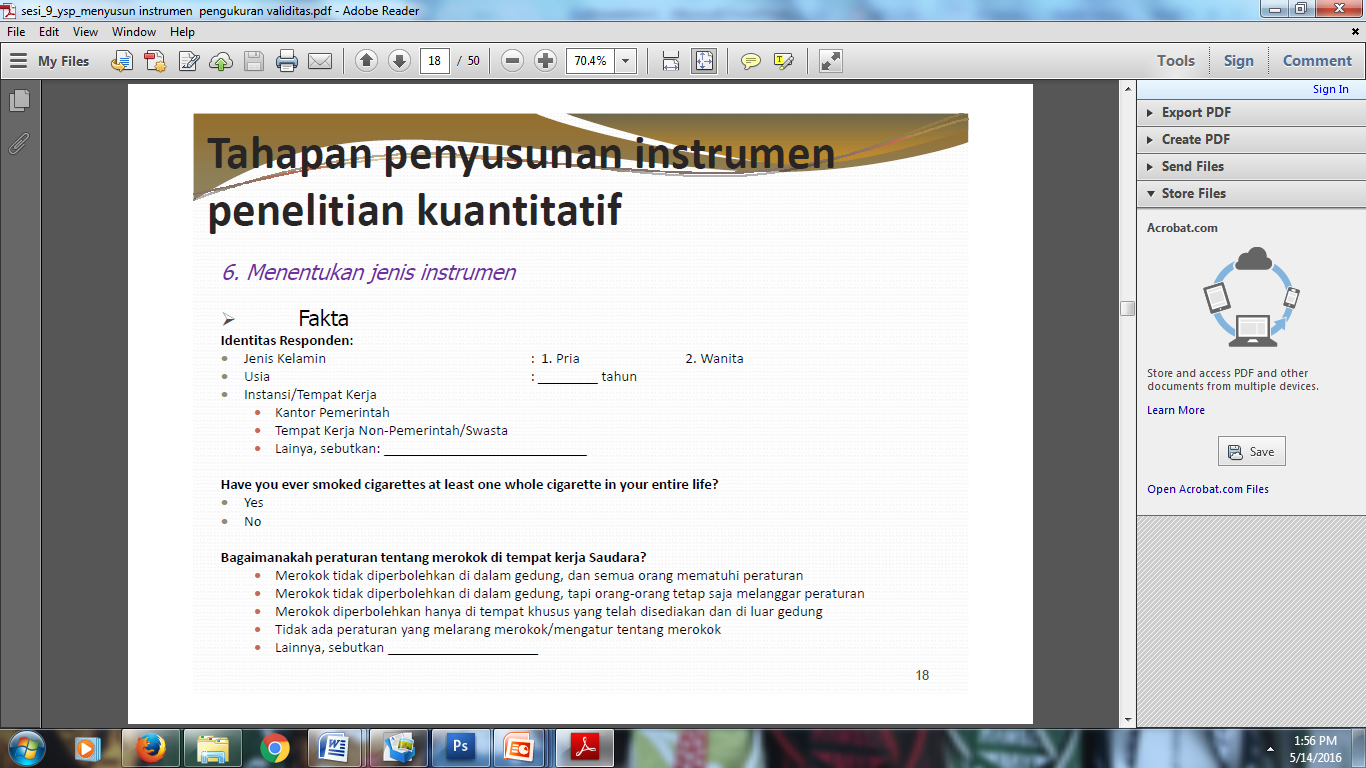 MACAM – MACAM SKALA PENGUKURAN
Skala pengukuran merupakan kesepakatan yang digunakan sebagai acuan untuk menentukan panjang pendeknya interval yang ada dalam alat ukur.
Untuk memilih skala yang sesuai haruslah dilakukan suatu proses evaluasi. Dalam hal ini yang harus diperhatikan ada dua hal, yaitu : validitas dan reabilitas.
MACAM – MACAM SKALA PENGUKURAN
Skala Likert
Skala Guttman
Semantic Defferensial
Rating Scale
MACAM – MACAM SKALA PENGUKURAN
Skala Likert, biasanya dipakai untuk mengukur sikap
Dengan skala likert, maka variabel yang akan diukur dijabarkan menjadi indikator variabel.
Jawaban setiap item yang menggunakan skala likert mempunyai gradasi dari yang positif sampai yang negatif.
Instrumen penelitian yang menggunakan skala likert dapat dibuat dalam bentuk checklist atau pilihan ganda.
MACAM – MACAM SKALA PENGUKURAN
Contoh bentuk checklists
MACAM – MACAM SKALA PENGUKURAN
SS = Sangat Setuju   di beri skor   5
ST = Setuju		  di beri skor   4
RG = Ragu –ragu	  di beri skor   3
TS = Tidak setuju	  di beri skor   2
STS = Sangat tidak setuju  di beri skor  1
MACAM – MACAM SKALA PENGUKURAN
b. Contoh bentuk pilihan ganda
	Prosedur kerja yang baru itu akan segera diterapkan di perusahaan anda ?
	a. Sangat tidak setuju
	b. Tidak setuju
	c. Ragu – ragu
	d. Setuju
	e. Sangat tidak setuju
MACAM – MACAM SKALA PENGUKURAN
Semantic Defferensial
	Skala ini  juga digunakan untuk mengukur sikap hanya bentuknya tidak pilihan ganda, tetapi tersusun dalam bentuk satu garis kontinum.
Contoh semantik deferential
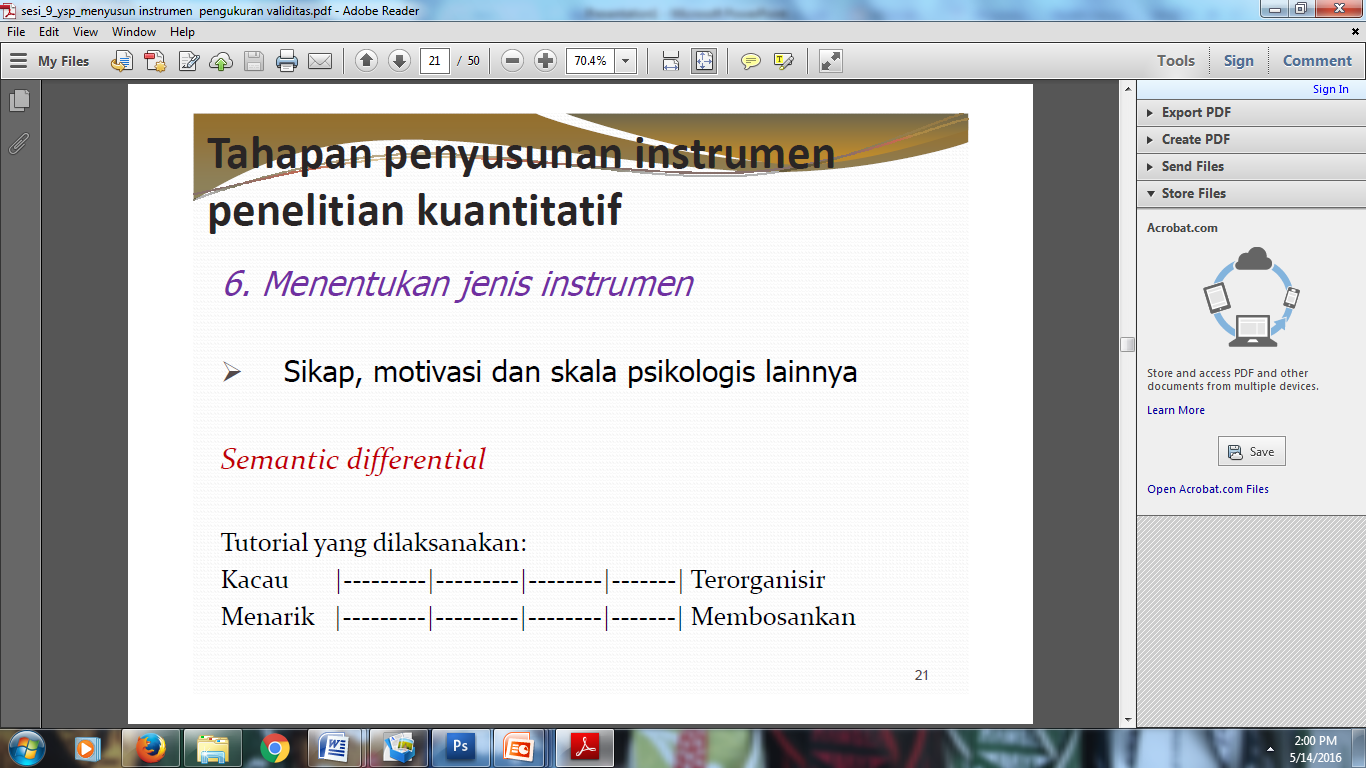 Rating Scale
	Skala pengukuran ini merubah angka kemudian ditafsirkan dalam pengertian kuantitatif
Contoh skala rating deskriptif
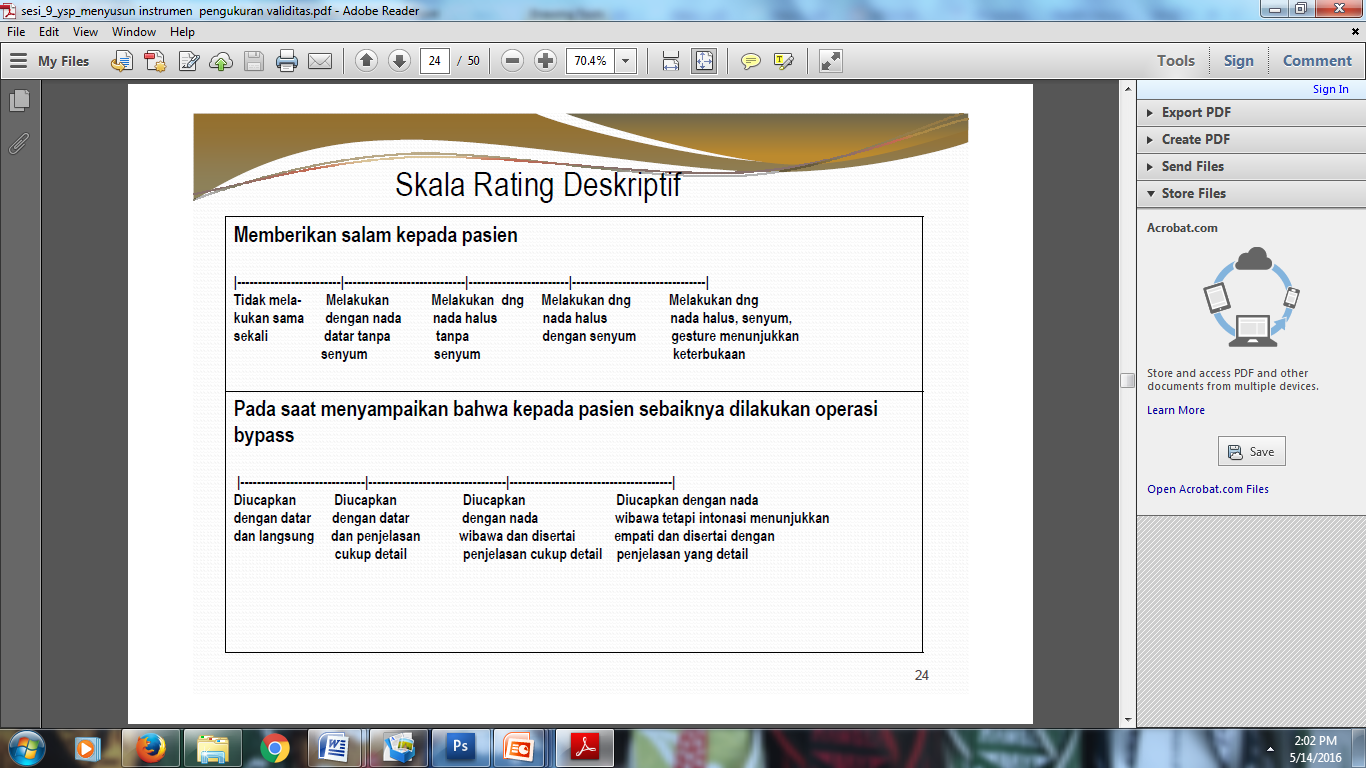 MACAM – MACAM SKALA PENGUKURAN
Skala Guttman
	Skala pengukuran dengan tipe ini, akan di dapat jawaban yang tegas , yaitu “ ya-tidak” ; “ benar-salah” dan lain-lain.
Contoh :
	1. Bagaimana pendapat anda, bila orang    
		 itu menjabat pimpinan di perusahaan   
	    ini ?
		a. Setuju         b. Tidak setuju
Contoh
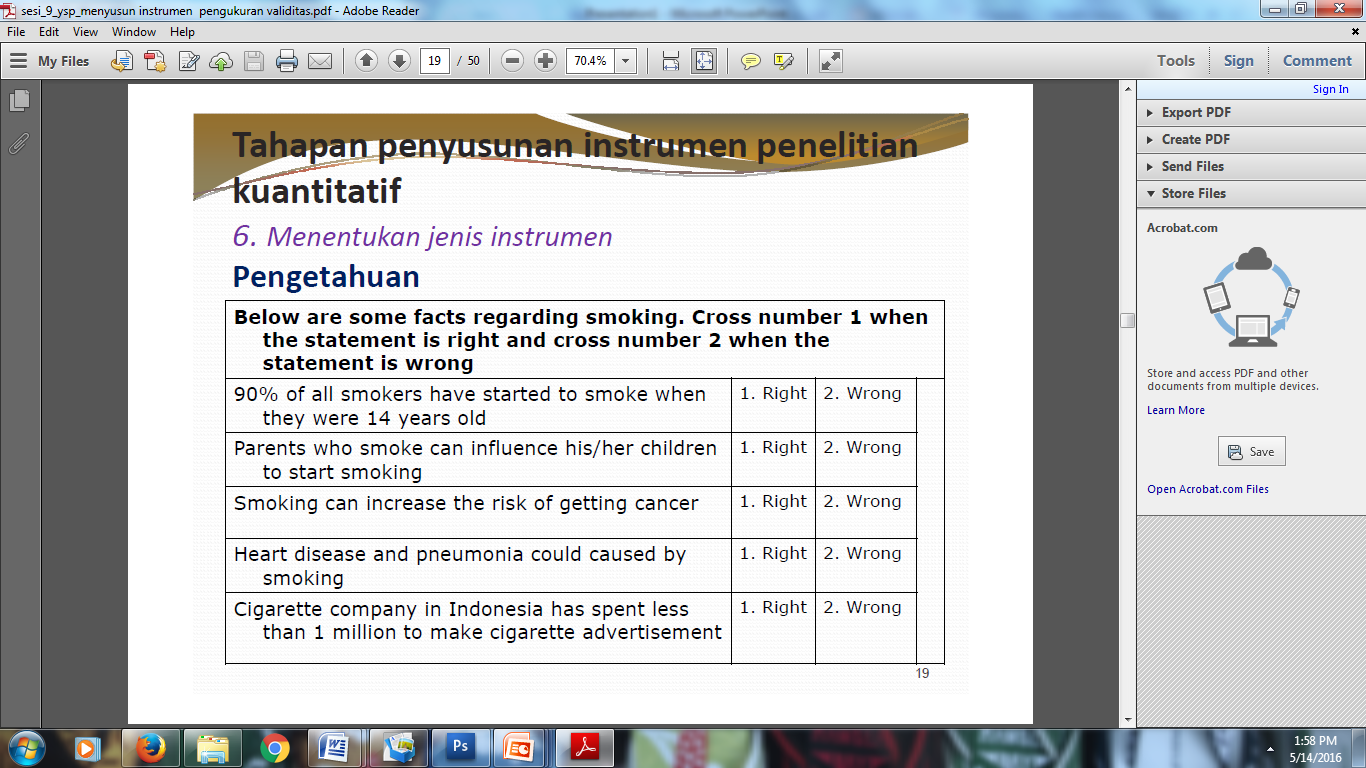 Buat Kuesioner sesuai dengan Variabel Penelitian !